الفصل السادس
الدوافع المكتسبة اللاشعورية الفرقة الاولي - كلية التجارة - جامعة دمياط
إعداد أ.د/ محمد عبد الله الهنداوي
السلوك التنظيمي                    د/ محمد الهنداوي
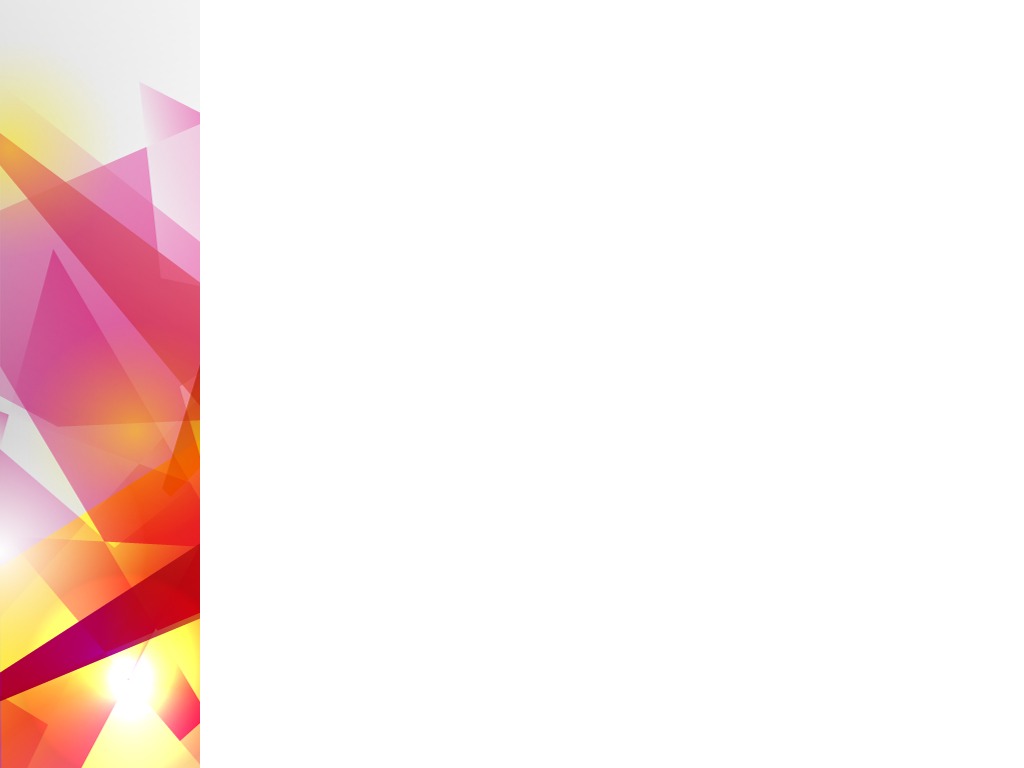 تمهيد
ينبغي أن ندرك أن ما يحقق للشخصية توازنها هو – إلى حد كبير – ضرورة إشباع حاجات الفرد، ولذلك باتصاله بموضوعات العالم الخارجي، وبمعنى أوضح فكلما كأنت حاجات الفرد مشبعة، كلما كأنت شخصيته متوازنة، وأن ما يخل بتوازن الشخصية عموما هو في الحقيقة وجود حاجات غير مشبعة لدى الإنسان ،حيث لم يستطيع باتصاله بعالمه الخارجي – مع ما في هذا العالم الخارجي من موضوعات – أن يشبعها.
فنحن نجد أن البيئة المحيطة بالفرد تمده بالطعام إذا كأن جائعا وتمده بالماء إذا كأن عطشانا، ويقوم العالم الخارجي – بالإضافة إلى دوره كمصدر للإمدادات المستمرة لإنسان – بدور أخر في تشكيل مصير الشخصية لا خاصة بالفرد، وذلك لأن هذا العالم الخارجي، أو بمعنى أوضح : لأن هذه البيئة كما تمد البيئة كما تمد الفرد بما يشبعه، فهي تحتوى أيضا على مناطق خطرة غير آمنة، فهي تهدد كما قد تشبع تماما.
السلوك التنظيمي                    د/ محمد الهنداوي
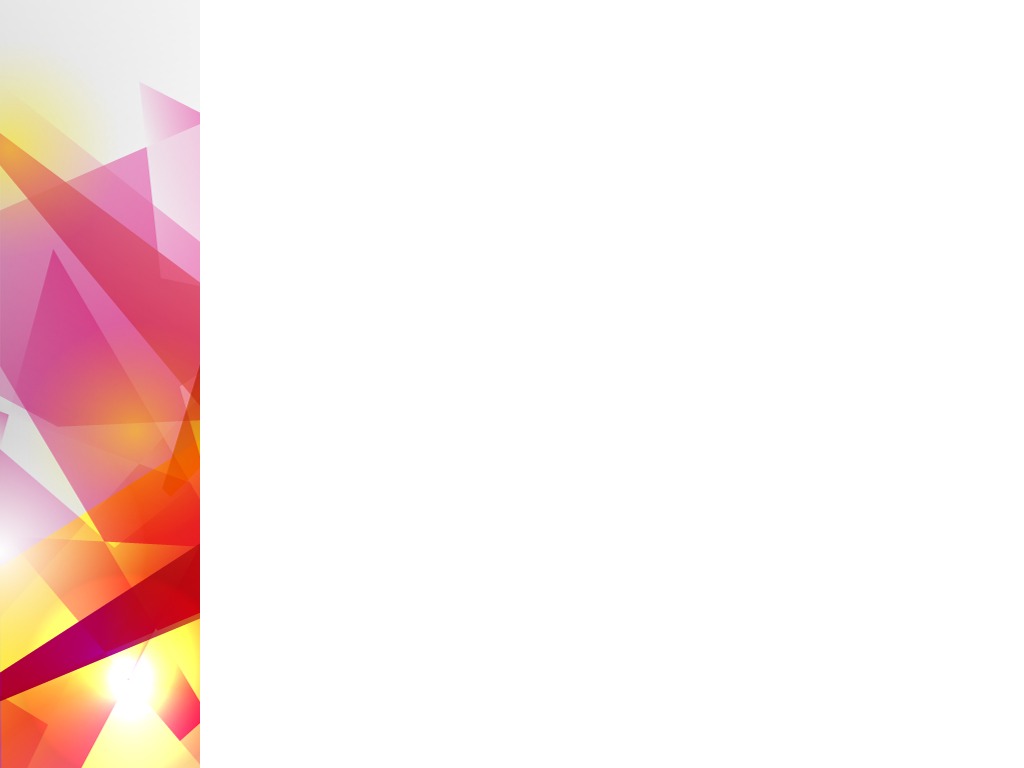 أولا : ميكانيزمات الدفاع عن النفس :
فالإنسان يختار النماذج التي تبدو أكثر منه نجاحا في عملية – التعيين – تلك، مفهوم يختار النماذج الأكثر نجاحا في إشباع حاجاتها منه.
يمثل السلوك الواقي ( السلوك الدفاعي ) رد الفعل الطبيعي لحماية الذات عندما تهاجم وذلك حتى يشعر بالاستقرار ذهنيا . ومن أنماط السلوك الدفاعي : 
 أحلام اليقظة : (الهروب من الواقع إلي الخيالات  ) وأيضاً من الدفاعات الرئيسية هي : 
الكبت والإسقاط وتكوين رد الفعل والتثبيت والنكوص والتبرير، وتتميز جميع عمليات الدفاع بسمتين مشتركتين هما :
أنها تنكر وتزور وتحرف الوقائع.
أنما تعمل لا شعوريا بحيث لا يفطن الشخص إلى ما يحدث خلالها
السلوك التنظيمي                    د/ محمد الهنداوي
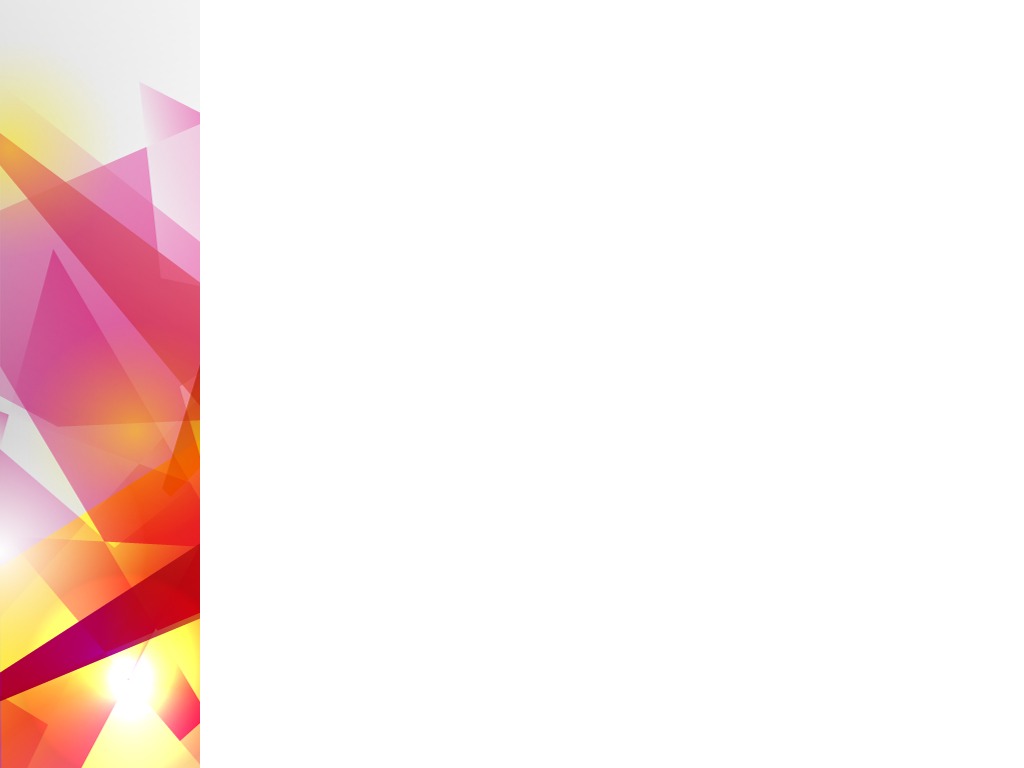 وسوف نستعرض هذه العمليات على النحو التالي :
أولا : الكبت :
هو حجب المعلومات التي تهدد العقل وبذلك يحجب الشعور والقلق عن العقل الواعي فلا يشعر بالذنب أو الإحباط .فالكبت هو كل الموضوعات الساكنة في اللاشعور، فعندما يحال بينها وبين الشعور كعوائق خارجية وداخلية، والكبت عملية استبعاد قد تتخذ صورتين رئيسيتين.
	أولهما : طرد الدوافع والانفعالات والأفكار – والذكريات الشعورية المؤلمة والمخيفة والكريهة والمخزنة، وإكراهها على التراجع والبقاء في تلك المنطقة الخافية المظلمة من الحياة النفسية والتي تسمى اللاشعورية أو العقل الباطن.
	ثانيهما : منع الدوافع وكذلك الأفكار والذكريات التي أصحبت لا شعورية من اقتحام الشعور، ذلك أن أمثال الدوافع السابقة لو تسنى لها أن تعود إلى الشعور لسبب أنا القلق والألم أو الخجل والخزي.
	وينجم عن الكبت أن تصبح المواد المكبوتة كنسيا منسيا، أما الذي يقوم بالكبت فجهاز نفسي  ( الرقابة النفسية ) وهو جهاز مركب برأسه ضمير الفرد، وهو بمثابة الحارس الذي يقف بين الشعور واللاشعور، ولقد ذكرنا أن هذه الرقابة يضعف أثرها أثناء النوم والمرض والتعب والتخدير والانفعال الشديد.
السلوك التنظيمي                    د/ محمد الهنداوي
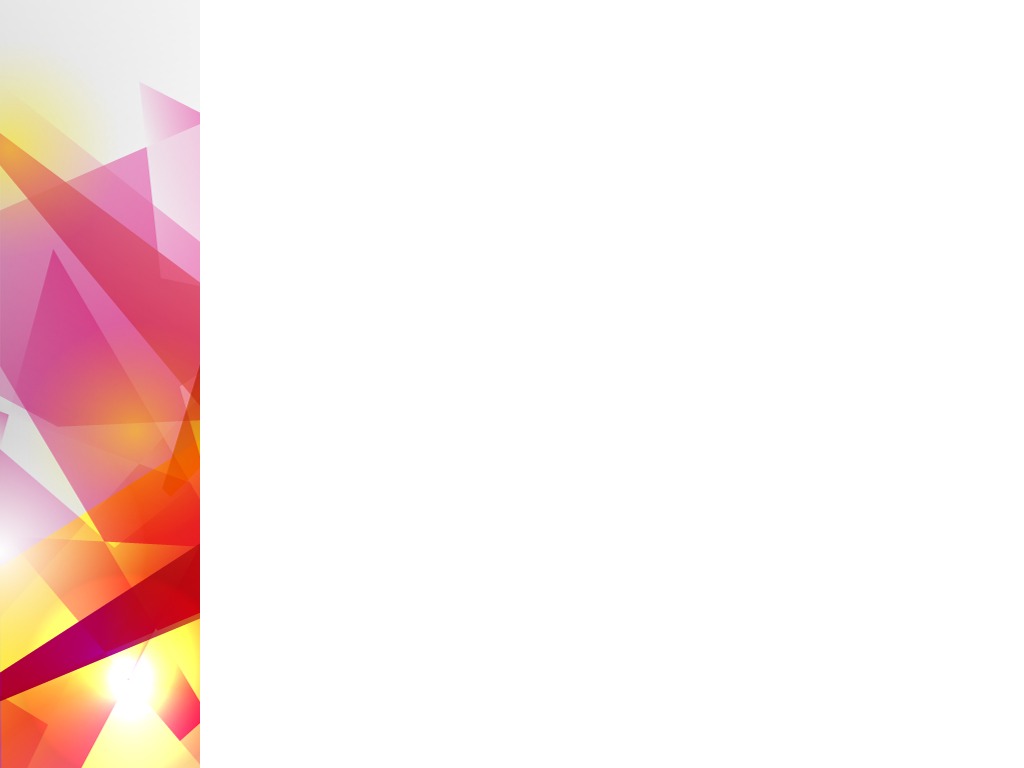 وظائف الكبت في الحياة النفسية
الوظيفة الأولي هو وسيلة وقائية دفاعية، أي يدفع بها الفرد عن نفسه – كما قدمنا – ما يزعجه ويخجله ويؤلمه ويجرح كبرياء، فنحن نكبت في العادة من الدوافع وغيرها ما تعافه نفوسنا وما يسبب لنا الضيق وما يتنافى مع مثلنا الخلقية والاجتماعية والجمالية وكل ما من شأنه أن يمس احترامنا لأنفسنا.

أما الوظيفة الثانية فهي ضد الدوافع الثائرة المحظورة، وخاصة الدوافع الجنسية والعدوانية، التي تهدد بالإفلات مع زماما الفرد وأن تتحقق بالفعل بصورة صريحة سافرة مباشرة، مما قد يكون خطرا على الفرد أو ضارا بصالحه في المجتمع.
السلوك التنظيمي                    د/ محمد الهنداوي
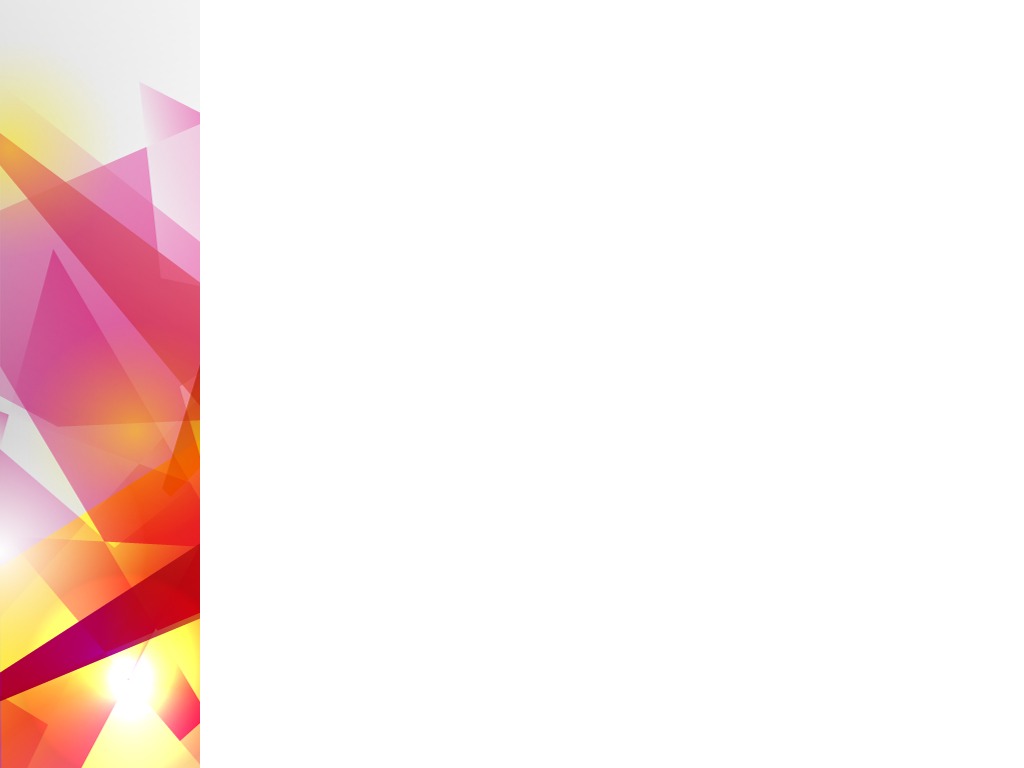 أولا : ميكانيزمات الدفاع عن النفس :
ثانيا : الإسقاط :
	وهو من العمليات العقلية اللاشعورية، وفيها يحاول الفرد استخدام خبراته وما هو فى مكنون نفسه فى تفسير الأحداث حوله، وفى هذه العمليات يقوم الفرد بوصف الآخرين بجميع صفاته الممقوتة، فإذا كأن بخيلا مثلا نجده وقد وصف اغلب الناس بالبخل، وإذا كأن منافقا نجده وقد اتهم الناس حوله بالنفاق، وإذا كأن كاذبا أو جاحدا فنجده وقد وصف الناس بالكذب والجحود ونكران الجميل.
ثالثا : تكوين رد الفعل :
وتتضمن هذه الوسيلة الدفاعي أبدل المشاعر المثيرة للحصر بنقيضها فمثلا تبدل الكراهية بالحب، وتظل الدفعة الأصلية موجودة إلا أنها تغطى أو تقنع بواسطة تلك التي لا تسبب الحصر.
السلوك التنظيمي                    د/ محمد الهنداوي
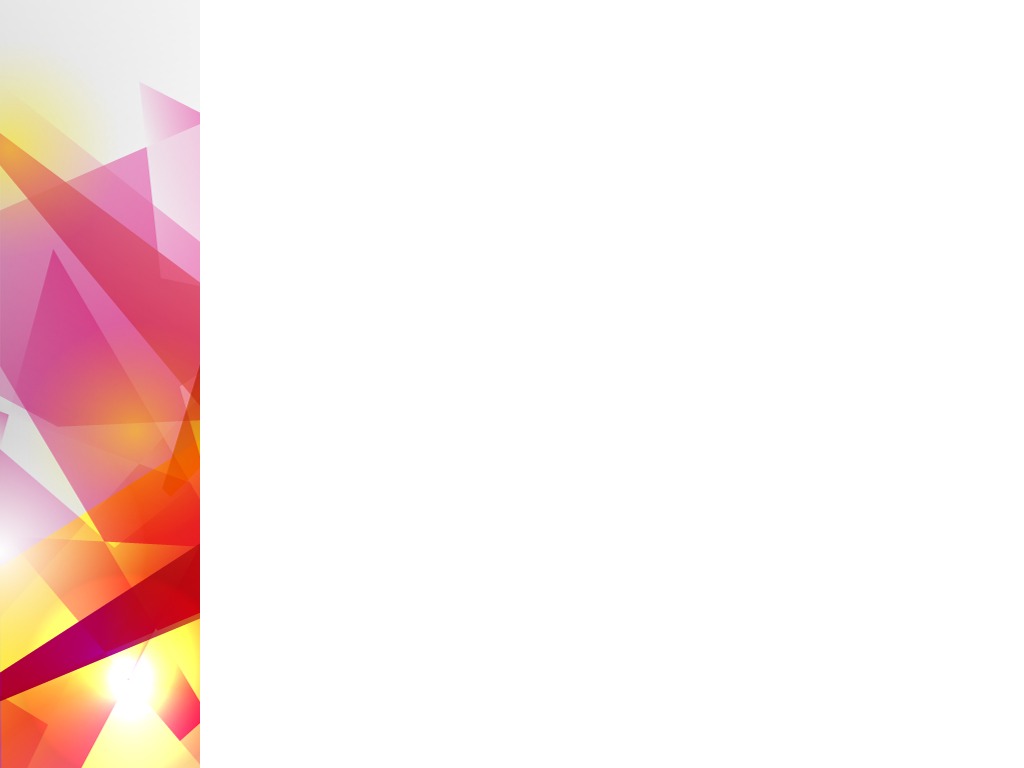 أولا : ميكانيزمات الدفاع عن النفس :
رابعا : النكوص :
	وفى هذه العملية العقلية اللاشعورية – والدفاعية أيضا – يتراجع الشخص الذي يقابل خبرات صارمة إلى مرحلة مبكرة من النمو، مثل ذلك الطفل الذي يفزعه اليوم الأول في المدرسة فينغمس في سلوك طفلي ومص الإبهام والتعلق بالأم أو الاختباء في الأركان.
خامسا : التبرير :
وهو عملية عقلية دفاعية إلا شعورية يقصد بها عادة تقديم مبررات تبدو للعقل منطقية رغم أنها قائمة على أسباب انفعالية ليست حقيقية ويكون التبرير بواحدة من الطرق التالية. 
تحقير الهدف الذي يصعب الوصول إليه 
تحسين الأشياء المعيبة  
إرجاع الفشل إلى اضطهاد الخصم
الأسباب العارضة
السلوك التنظيمي                    د/ محمد الهنداوي
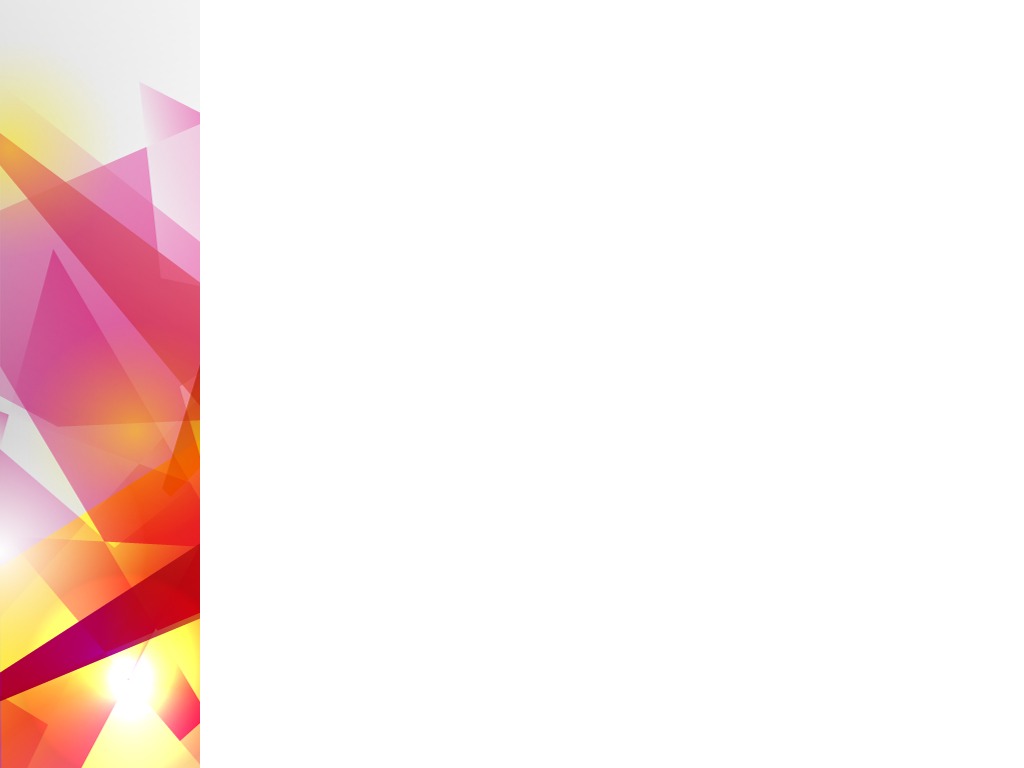 لماذا تختلف شخصيات الأفراد ؟
يقصد بالشخصية: أقوى الانطباعات التي توجد لدى الاخرين اذا هم تعاملوا مع شخص معين. فعندما اقول لك : أنك ذو شخصية عدوانية، فأنا اقصد بذلك أن اقوى لانطباعات التي تتركها لدى الاخرين عندما ما يتعاملون معك : هي أنك شخص عدواني.
لكن دعنها الأن نتساءل: ولماذا تختلف شخصيات الأفراد، وحتى نجيب على هذا التساؤل يجدر بنا أن نبحث عن مكونات الشخصية، هذه المكونات الجزئية التي تتألف معا فتكون الشخصية الكلية للفرد.
وأن شخصية كل فرد تتكون في الواقع من ثلاثة مكونات رئيسية ويطلق عليها علماء النفس " حالات الأنا " ويقولون أن شخصية كل فرد تتكون من طفل وبالغ ووالد ويسمون هذه المكونات : حالة أنا الطفولة وحالة أنا البالغ وحالة أنا الوالد
السلوك التنظيمي                    د/ محمد الهنداوي
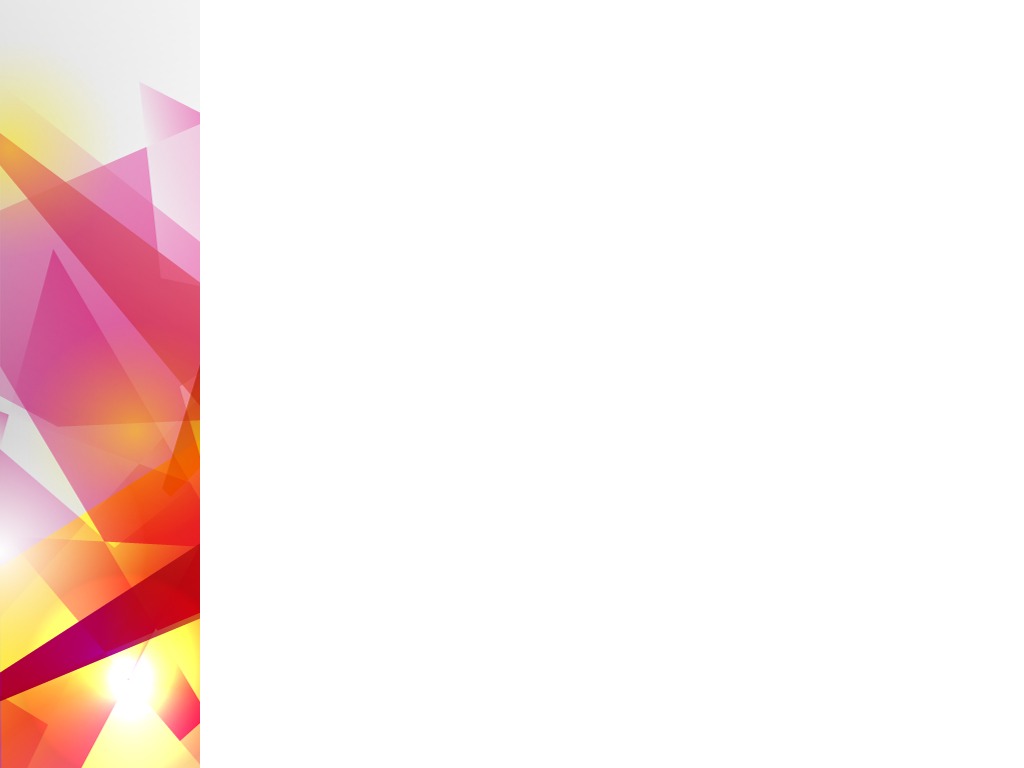 لماذا تختلف شخصيات الأفراد ؟
أولا : حالة أنا الوالدية :
وتشمل حالة أنا الوالدية، على جميع الاتجاهات والسلوك والمعتقدات والمشاعر وردود الافعال التي يقوم بها الفرد بناء على تأثره بشخصيات" والديه ".وأخيرا فأن حالة أنا والديه هي التي تكون فيه العادة جميع العادات والتقاليد في مجتمع ما، فأنت اذا نظرت إلى اية بيئة بتمعن لوجدت أن معظم اتجاهاتها وعادتها وتقاليدها تنتقل تماما من جيل إلى جيل. 
ثانيا : حالة " أنا البالغ :
تشير حالات " أنا البالغ " إلى القدرة على التفكير السليم، ذلك الذى ينبغي على اساس الحقائق الموضوعية الذى يجمعها الفرد ويخزنها في عقله، حتى اذا ما طلب منه في موقف من المواقف أن يتخذ قرارا، أو بيدي رأيا، بخصوص هذا الموقف، امكنه استدعاه هذه الحقائق والمعلومات والربط بينهما، واستخدامها في اتخاذ قرار سليم  رأى. وفى الحقيقة أن " أنا البالغ " تعد بمثابة الحكم المحايد الذى يفصل دائما بين صراعات" أنا الوالدية
السلوك التنظيمي                    د/ محمد الهنداوي
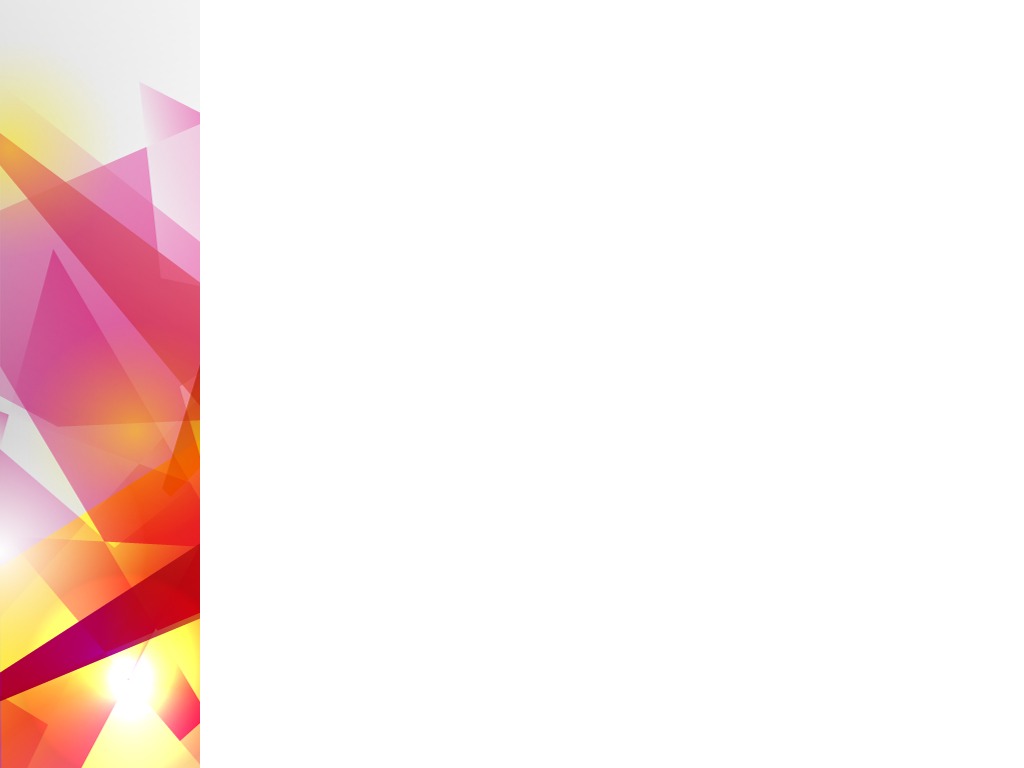 لماذا تختلف شخصيات الأفراد ؟
ثالثا : حالة أنا الطفولة :
	يولد الفرد على الفطرة، هذه حقيقة مؤكدة وتشتمل فطريته على عديد من أنماط السلوك التي يؤديها تلقائيا أنا الطفولة تنقسم هي الاخرى إلى ثلاثة اقسام :
الطفل الفطري :هو هذا القسم الحر غير المراقب من اقسام " أنا الطفولة وفيه يفعل الفرد كل ما يخطر على باله، لمجرد أن يشعر بأن ذلك يسعده دون تفكير في العواقب. 
الأستاذ الصغير :هو على عكس القسم الأول يحتوى على طفل لبق وذكى يمكنه أن يخدع الاخرين ويقنعهم بأن يفعلوا ما يريد.	
الطفل المتكيف :هو ذلك القسم الذى تأقلم على حالة طفولة معينة فعندما كبر معه هذا التأقلم. قد يقوم الوالدين لأحدى بناتها :أنك جميلة، ودائما يقولون لها : أنك جميلة : أنك اجمل البنات يمكن أن تكبر هذه الابنة وتعتقد في نفسها ذلك بالفعل وتعامل الناس كلهم من منطق أنها جميلة تماما كما سمعت في الصغر.
السلوك التنظيمي                    د/ محمد الهنداوي
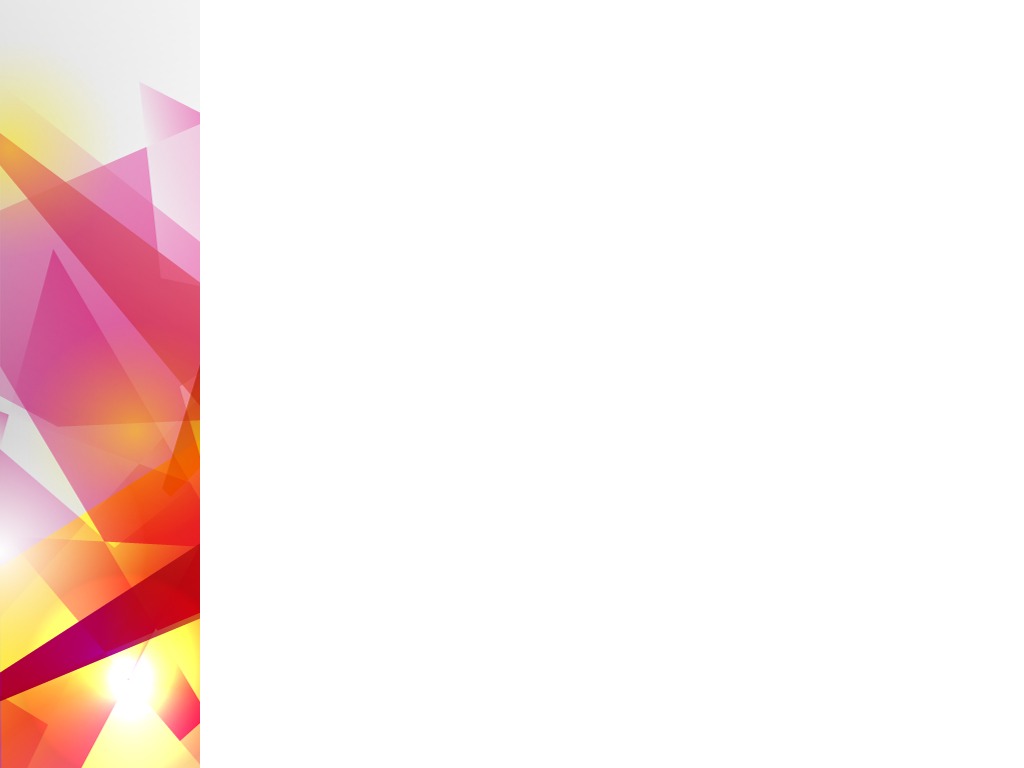 لماذا تختلف شخصيات الأفراد ؟
هي وسيلة مبسطة لفهم سلوكك وسلوك من تتعامل معهم , فإذا بنيت علاقتك معهم علي هذا الفهم , فأنك حتما سوف تكسب الموقف , وإدراكك الجيد لهذه الأمور سوف يصل بك إلي إمكانية تقييم ذاتك , ويحدد مواقف الضعف في علاقتك مع الآخرين وخاصة عملائنا الأعزاء .. 
بداية يجب أن تعرف أن كل مشاعر الناس وسلوكهم هي خبرات متجمعة في مراحل العمر المختلفة لكل أنسأن تجمع وتسجل وتحفظ في المخ , وكل ما يسجل منها له اثر كبير في التعامل معك , وكل شخص لديه ثلاث حالات في التعامل : 
الأب	PARENT
البالغ	ADULT		
الطفل	CHILD
السلوك التنظيمي                    د/ محمد الهنداوي
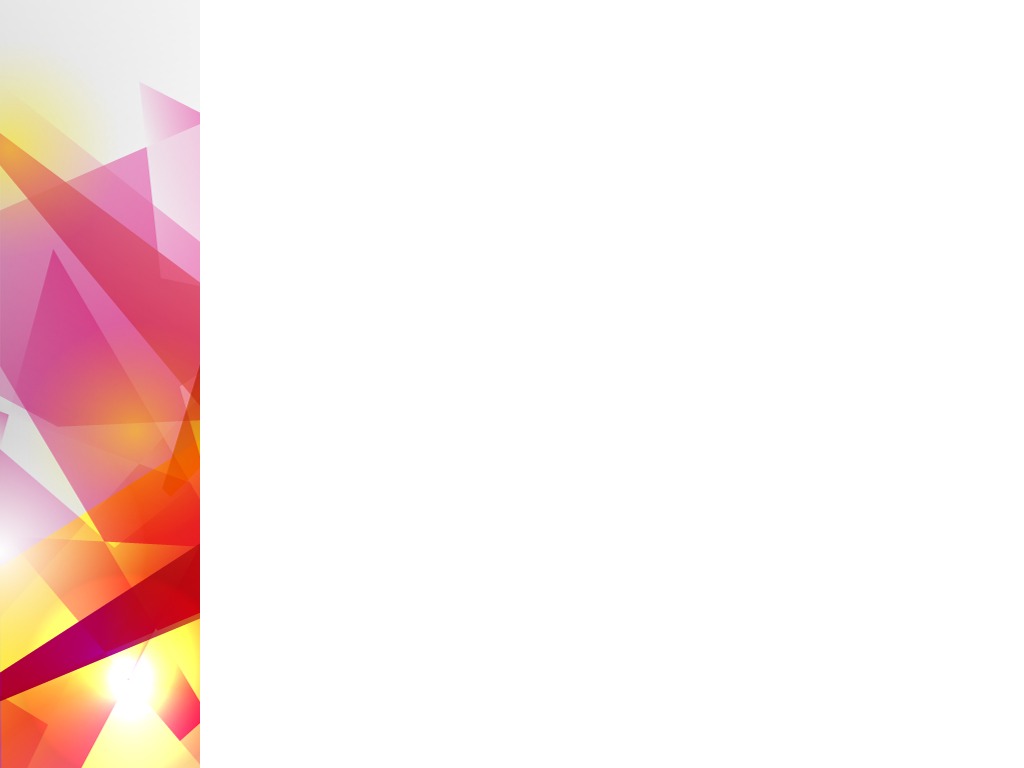 تحليل الذات البشرية كوسيلة للتعامل
الأب PARENT  : هو أن تشعر أنك تتصرف بنفس الأسلوب الذي يتعامل به الأبوين تجاهك عندما كنت صغيرا .. وهذا الأمر موجود في : 
إعطاء النصائح للآخرين وحماية الآخرين والعناية بالعملاء وحب الناس  
البالغ ADULT : 
أن عقلية البالغ تساعدك في جمع المعلومات وتصحيح استخدامها في اتخاذ القرارات السليمة في إطار يبعد بشكل كبير عن العاطفة وهو أمر لا يتعلق بالسن .. فأنت تمارس دور البالغ عند : جمع المعلومات من العملاء و المقارنة بين البدائل واتخاذ القرارات 
الطفل CHILD : 
أن تصرفك بلغة الطفل ليس شيئا معيبا لأنه مقياس التعبير والإحساس لدينا جميعا .. والتي تشعر الآخرين أن فكرك ما زال شابا . و القيام بالخلق والابتكار والحب للآخرين.
السلوك التنظيمي                    د/ محمد الهنداوي
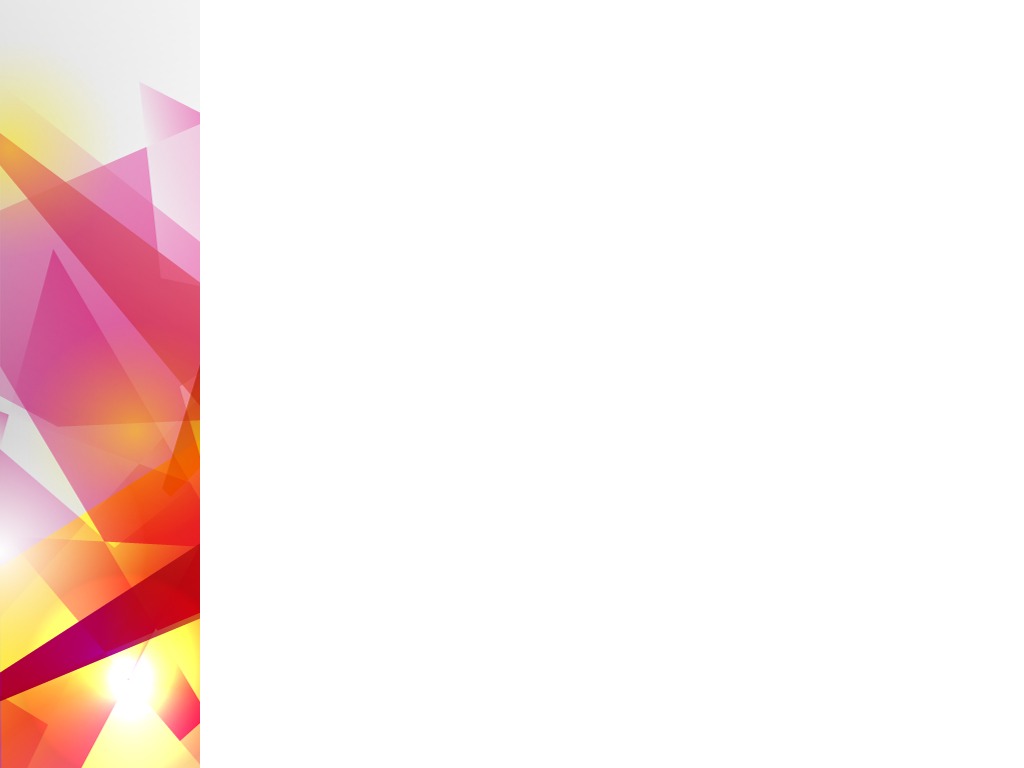 مهارات المواءمة بين حالات الذات الإنسانية :
في تعامل البشر تتلاقي حالات الذات الإنسانية المتفقة والمختلفة .. الجميع يتحدثون والجميع يعبرون .. والجميع يستمعون ولكنهم قد يختلفون وقد يتفقون .. ولكن بحوار ساخن أو حوار هادئ .. وأنت الكاسب الوحيد إذا عرفت الطريقة التي تتفاعل بها تصرفاتك مع الآخرين , وتلك التصرفات تأخذ ثلاثة أشكال رئيسية :التصرفات المكملة والتصرفات المتقاطعة والتصرفات الخفية .
والتصرفات البشرية المفتوحة تعني أن التعامل يتم بين أشخاص في حالت ذاتية تسمح بمرور الفكرة وتجاوزها وفهمها من الآخرين.
إما التصرفات المقفلة فتعني أن ترسل أحاديثك للآخرين علي موجة لا تتحاسب مع الحالة التي هم عليها إيمانا بمبدأ أنني أقول ما اعرفه , وعلي الغير أن يستوعب ما أقول.
شكرا جزيلا علي المتابعة
السلوك التنظيمي                    د/ محمد الهنداوي